Introduction to Embedded Computing
Adam Hoover
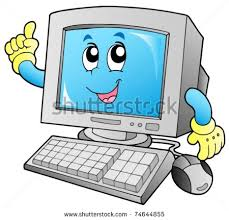 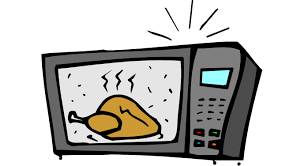 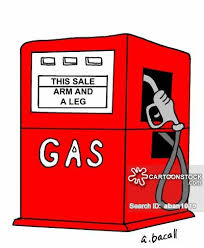 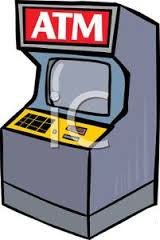 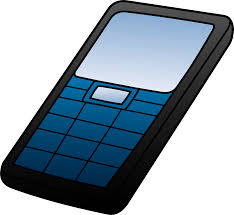 Computing Fundamentals
All these devices include:
Processor(s)
Memory
Bus
Input/output (I/O)
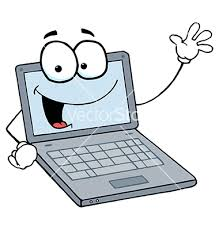 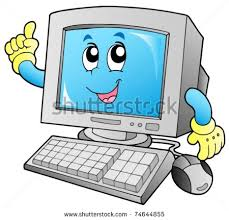 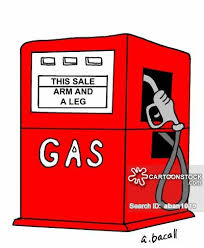 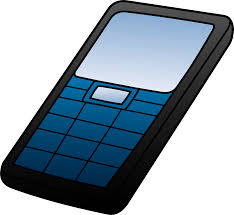 All computations use:
Binary data (1’s and 0’s)
Fetch/Decode/Execute
Instruction Set Architecture (ISA)
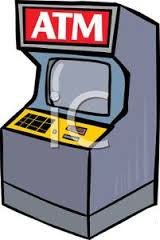 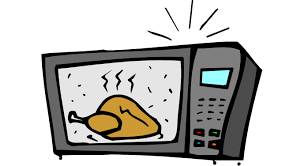 How do they differ?
Design Axes
Suppose you have a travel problem…
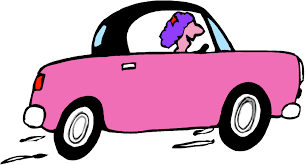 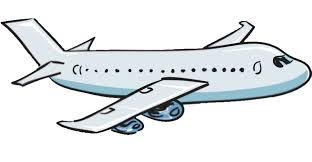 Transportation modes differ in:
Size
Cost
Fuel
Origination/Destination
…
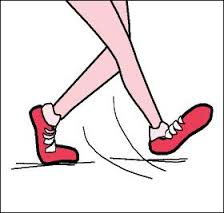 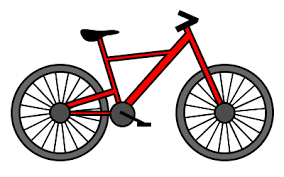 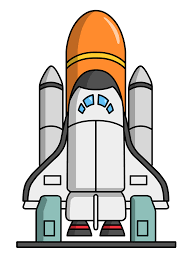 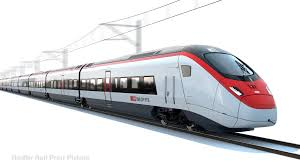 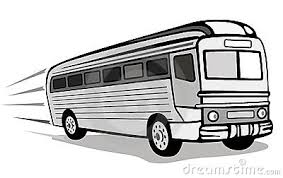 Distance as the design axis
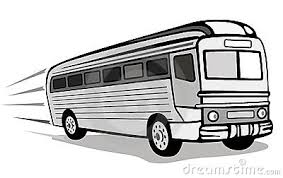 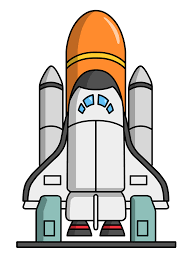 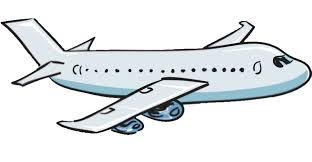 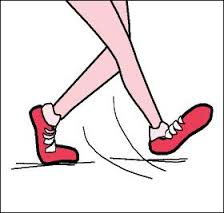 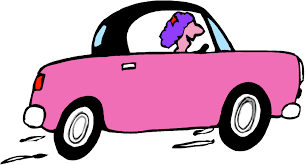 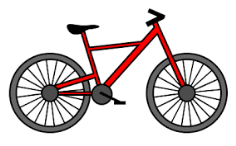 mode
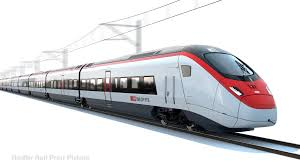 Distance to be travelled
Computing Design Axes
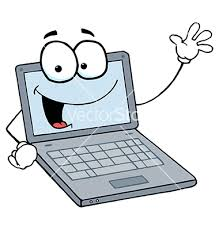 Differences could include:
Size
Cost
“Processing power”
Processor clock speed
Computations/second
Memory bandwidth
# processing elements (cores)
“Display power”
Frame rate
Triangles/second
Screen size
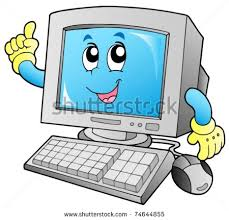 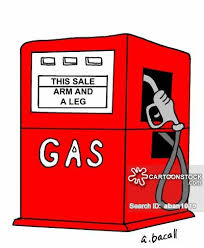 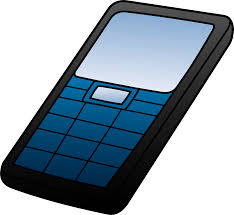 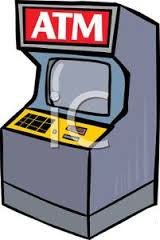 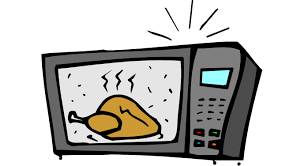 These are classic axes for desktops,
laptops, etc.
Data Type Axis
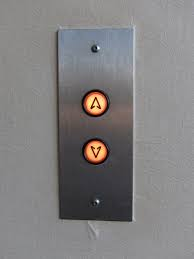 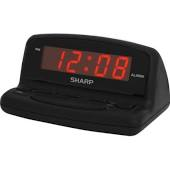 Elevator
Clock, pedometer
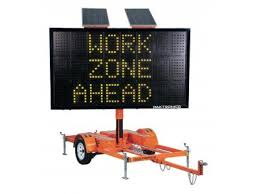 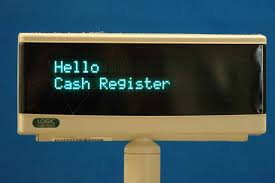 Airport departures,
highway message
boards
ATM (banking),
cash register
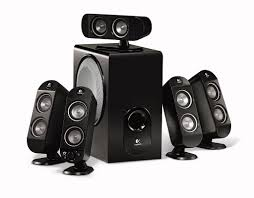 Smoke alarm,
surround sound
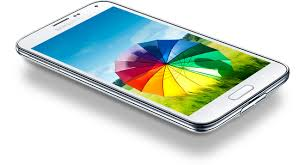 Video player,
smartphone
Data Type Axis
Push buttons
On/off lights
Segmented
display
Switches, dials
Dot matrix
display
?
Keyboard
Text display
(font)
Keypad
Speakers
Microphone
Graphics display
(pixels)
Camera
Data Types
What is 10011?
Boolean:
	0 => false
	1 => true
TFFTT
Unsigned magnitude:
	each bit => 2n
1+2+16=19
Signed magnitude:
	1st bit => sign
	remaining bits => 2n
-3
Two’s complement:
	positive integers => unsigned mag
	negative integers => reverse bits, add 1
01100+00001 = 01101
-(1+4+8) = -13
Data Types
Why use two’s complement?
Makes addition/subtraction easy.
Positive/negative numbers handled the same.
Example:
	5 + (-2) = 3
	5 => 00101
	+2 => 00010
	-2 => 11101 + 00001 => 11110
	5 + (-2) => 00101
		+ 11110
		   ---------
	               1  00011   (throw away carry bit) = 3
circuit in chip
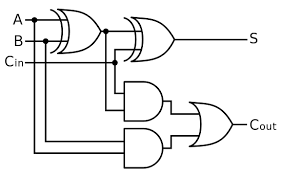 Computing chips customized to work with different data types
Data Types
What is 10011?
Fixed point:
	n spans - to + in 2n
	decimal point fixed
	example: 22 21 20 2-1 2-2
4.75
Signed fixed point:
	as above, 1st bit => sign
-0.75
Floating point:
	sign bit
	s bits for significand
	e bits for exponent
	formula varies but basic idea is
	number = (sign) 1.s × 2e
-1.00 × 23  = -8.0
Data Types
What is 10011?
ASCII:
	7-bit patterns of alphanumeric and control signals
	examples:
	0100 0001 => 65 => A
	0101 1101 => 93 => a
	0000 1001 => 9 => horizontal tab
5/8 of a character?
UNICODE:
	32-bit patterns (all language symbols)
	example:
	0000 0011 1100 0000 => 03C0 (hex) => π
5/32 of a character?
Data Types
Sound:  air pressure measured over time
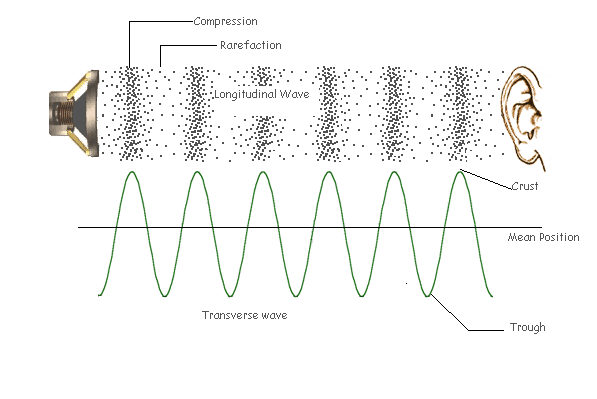 Data Types
Digitizing sound
Design choices include:
Sampling rate
44 KHz common
Bit depth
8, 16, 24, 32
Encoding:
Pulse code modulation (PCM)
differential PCM
#channels
1 => mono
2 => stereo
6 or 7 => surround
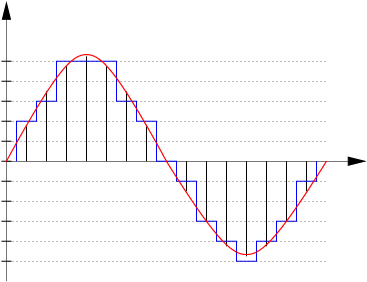 Bit depth
Sampling rate
Data Types
Image:  visible light measured over space
	similar phenomenon to sound, but
		(a) much faster!  390-700 nm waves => 430-790 teraHz
		      computing circuits cannot sample this fast
		      instead, accumulate total power during open shutter
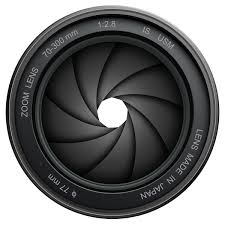 (b) many more channels!  480x640, 1024x768, etc.
		      digitize each channel separately into “pixel”
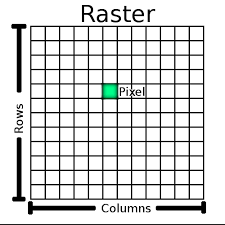 Design choices include:
Wavelength frequencies (RGB, greyscale, IR)
Raster size
Sampling rate (for video)
Pixel encoding (lots of choices)
Data Type Axis